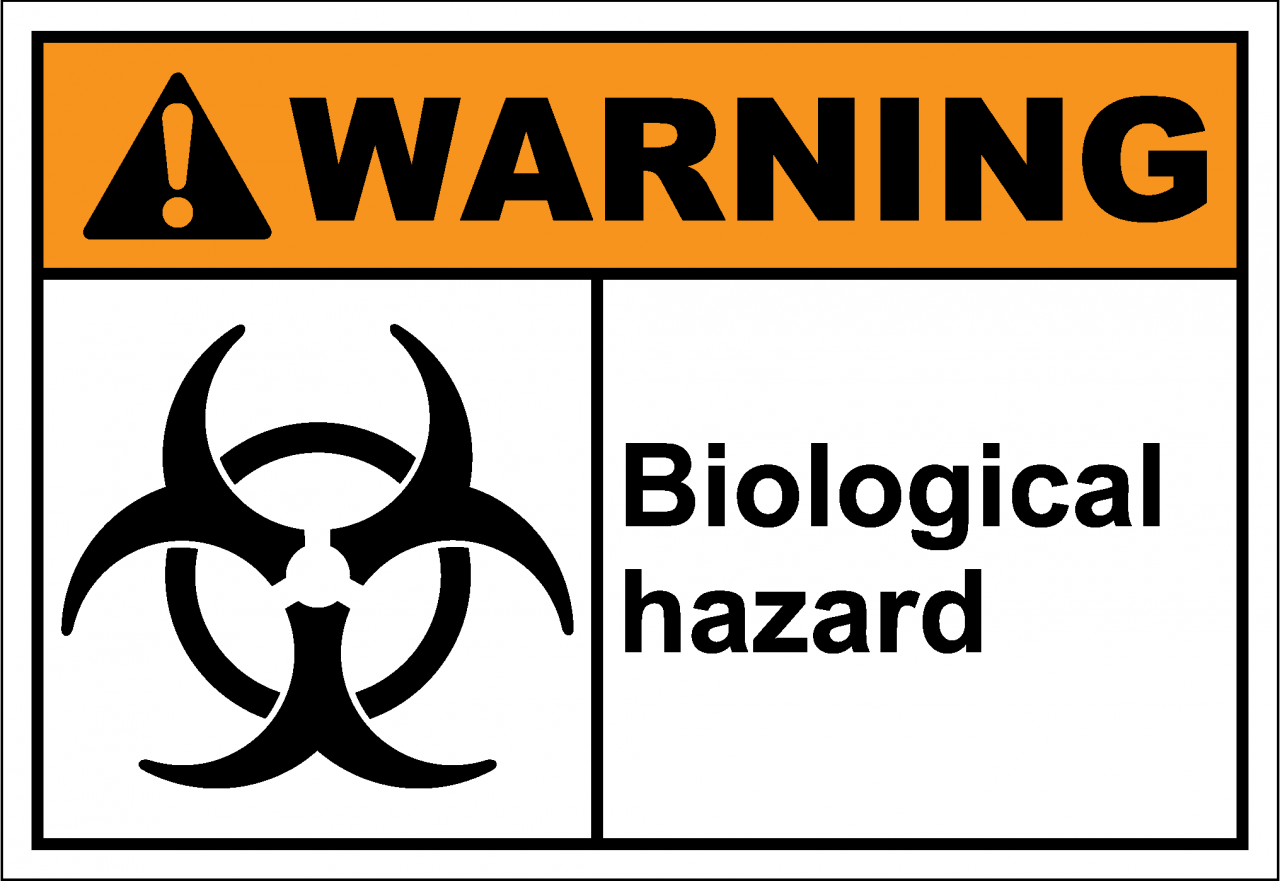 Waffentechnik
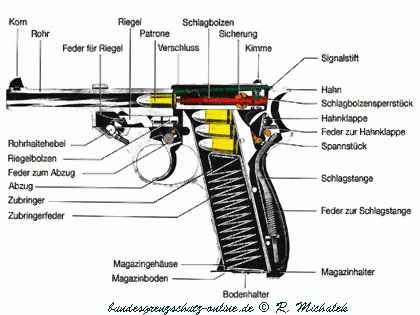 By Alex and Eoghan
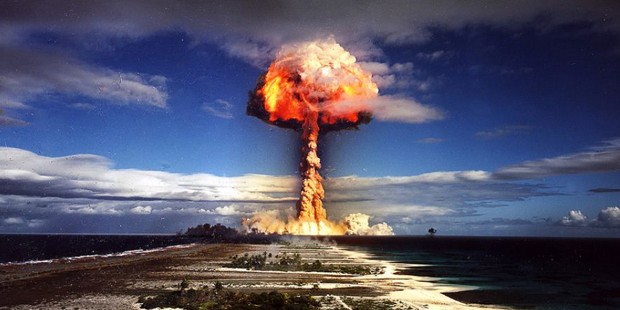 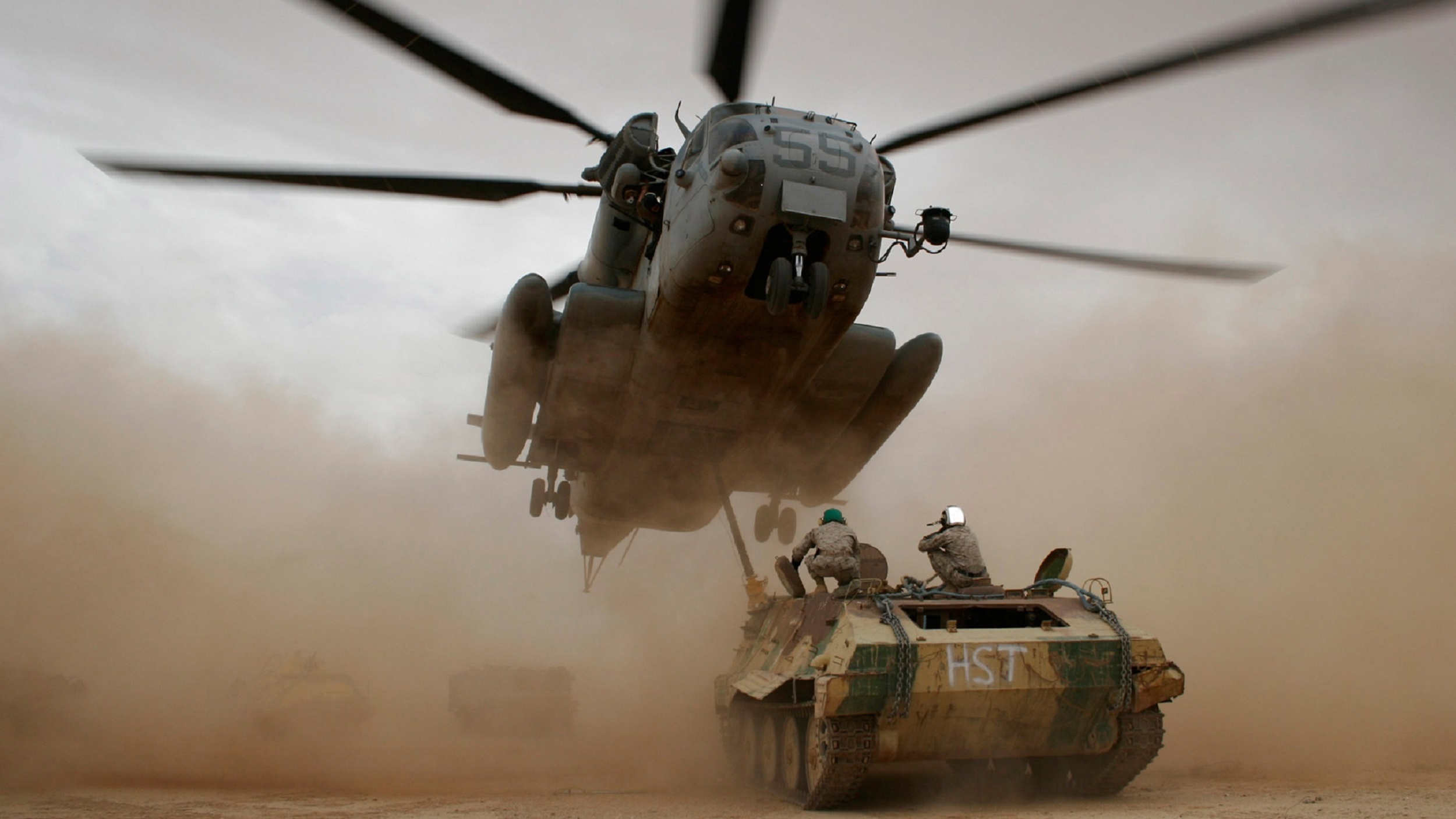 Inhaltsseite
Was sind Waffen und warum sind sie gefährlich?
Ein paar Fakten.
Massenvernichtungswaffen.
Chemische Waffen.
Biologische Waffen.
“Kriegsführung der vierten Generation”
Die Rolle der United Nations (UN)
Überblick
Vokabelseite
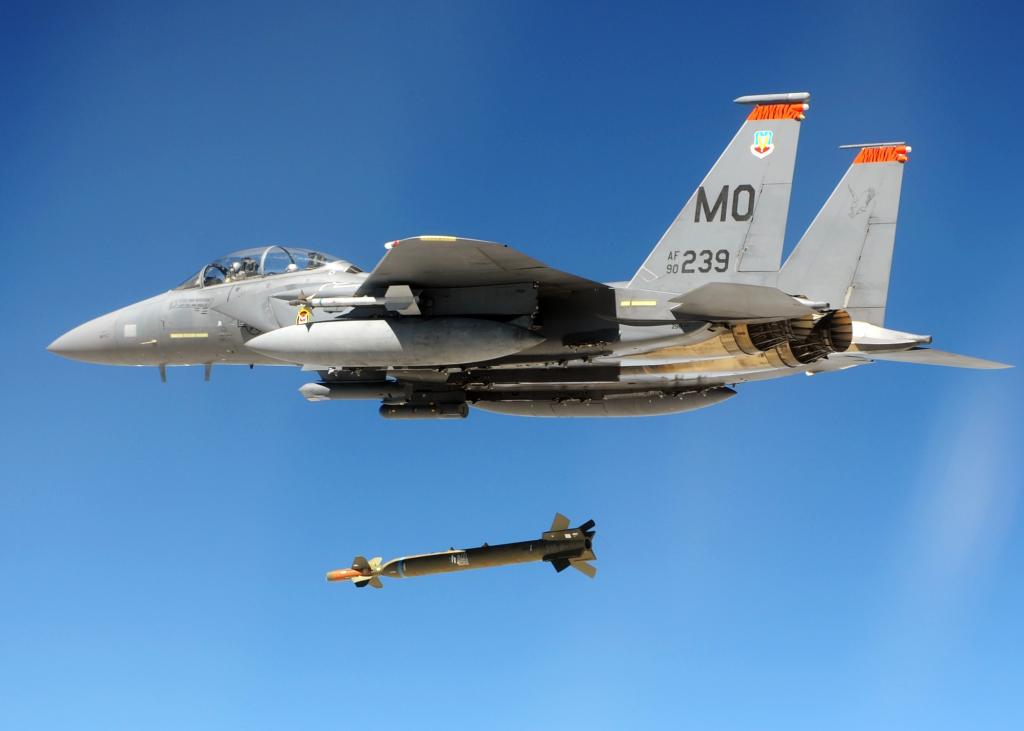 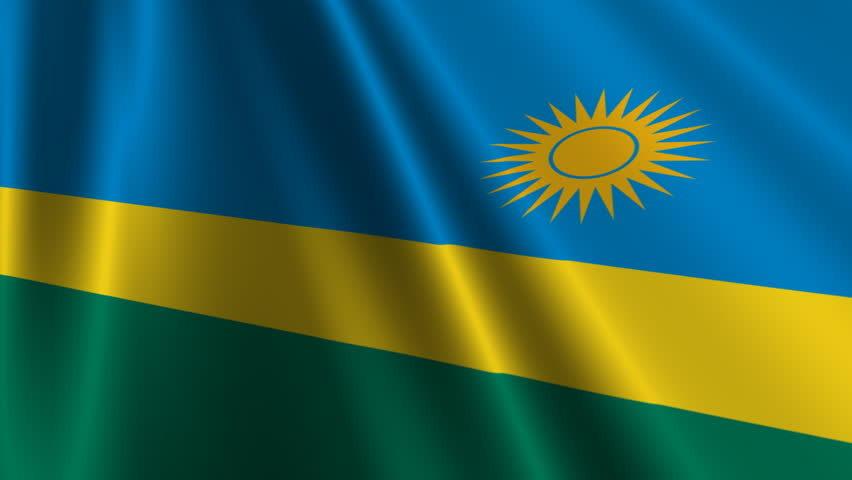 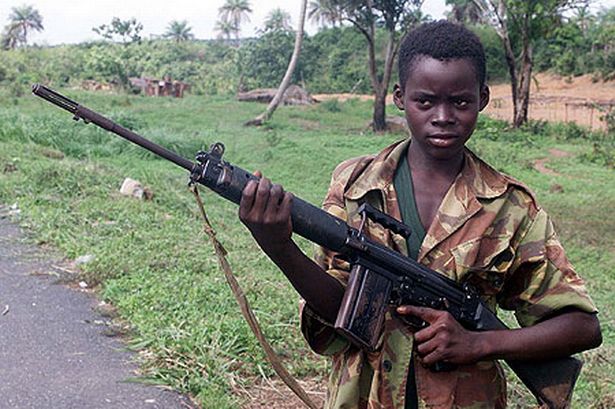 Die Gefahren von Waffen
Jedermann könnte Waffen benutzen.

z.B. Kindersoldaten in Ruanda, 1994. 

Das sogennante “Machtgefühl.”
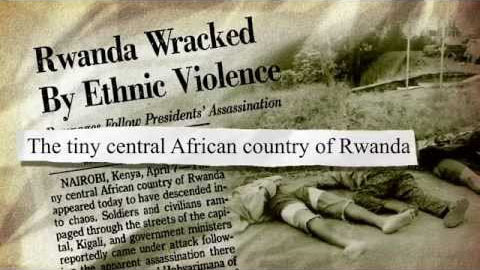 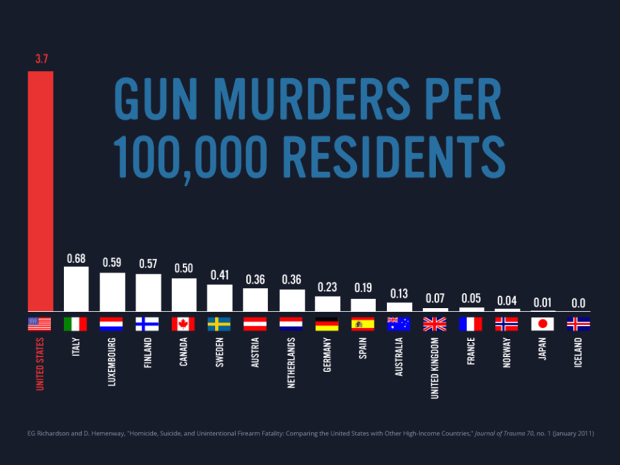 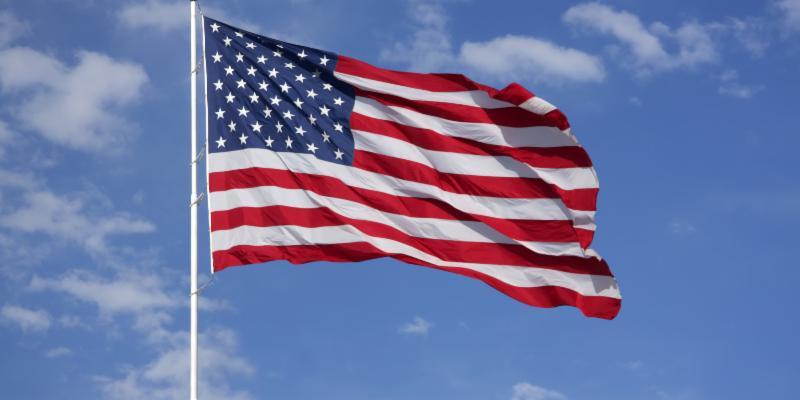 Ein paar Fakten
Umfrage im Oktober 2015:  43 % der Amerikaner, mindestens eine Schusswaffe  in einer an
Jedes Jahr in den USA: mehr als 30.000 Menschen vorsätzlich oder aus Versehen bei Schießereien getötet
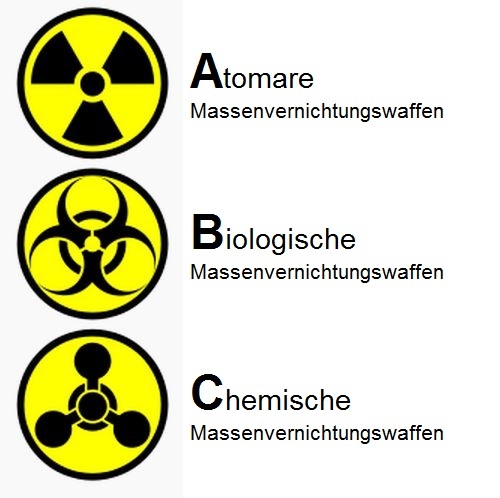 Massenvernichtungswaffen
= eine Kategorie bestimmter Waffen, die als besonders zerstörerisch
        angesehen werden.

Atomwaffen sind am beliebesten. 

Potenzial, viele Menschen zu töten.
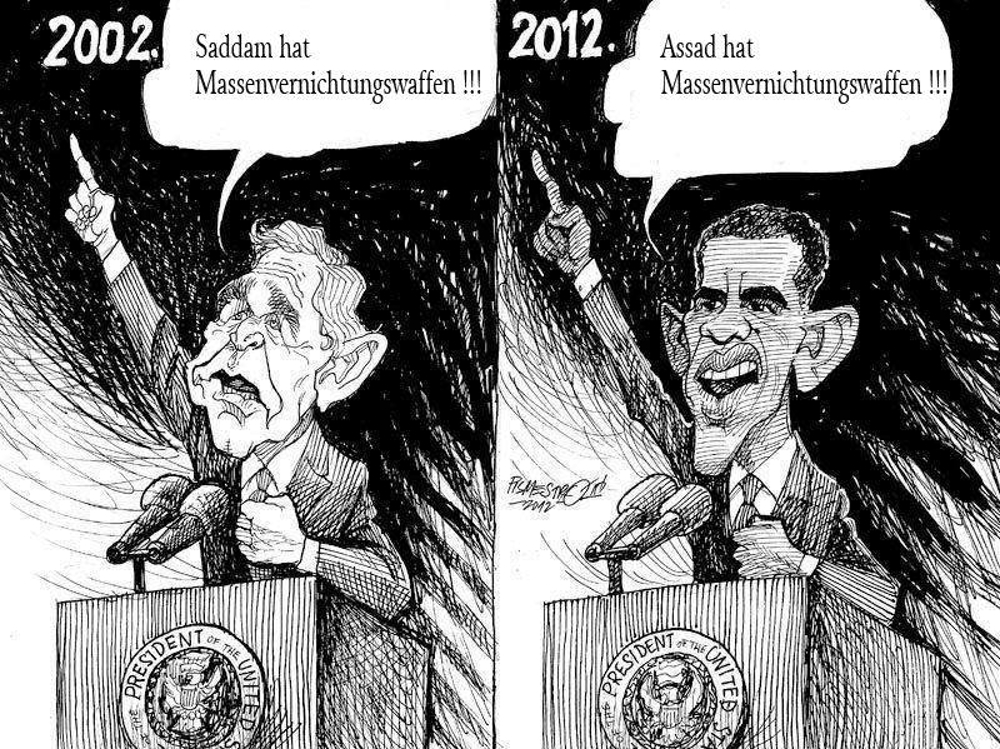 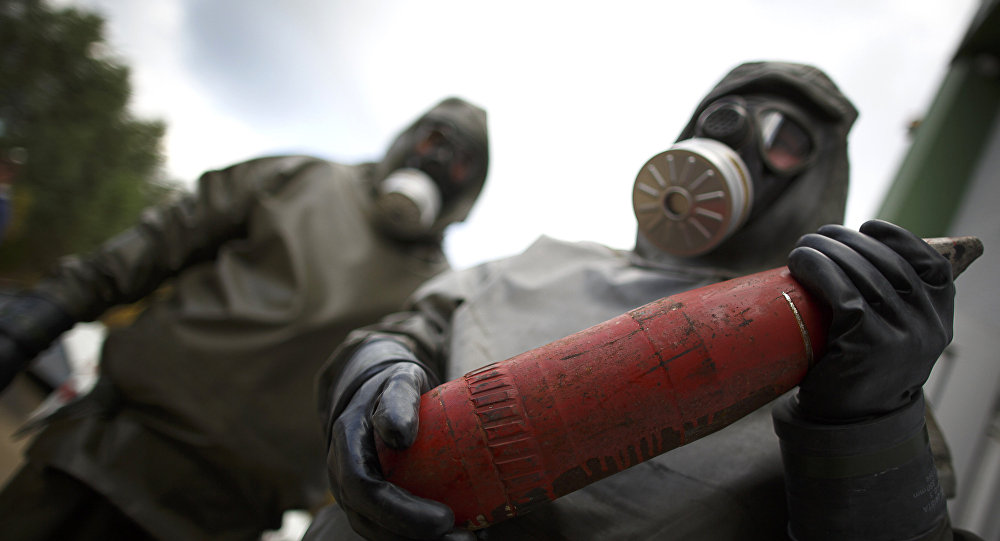 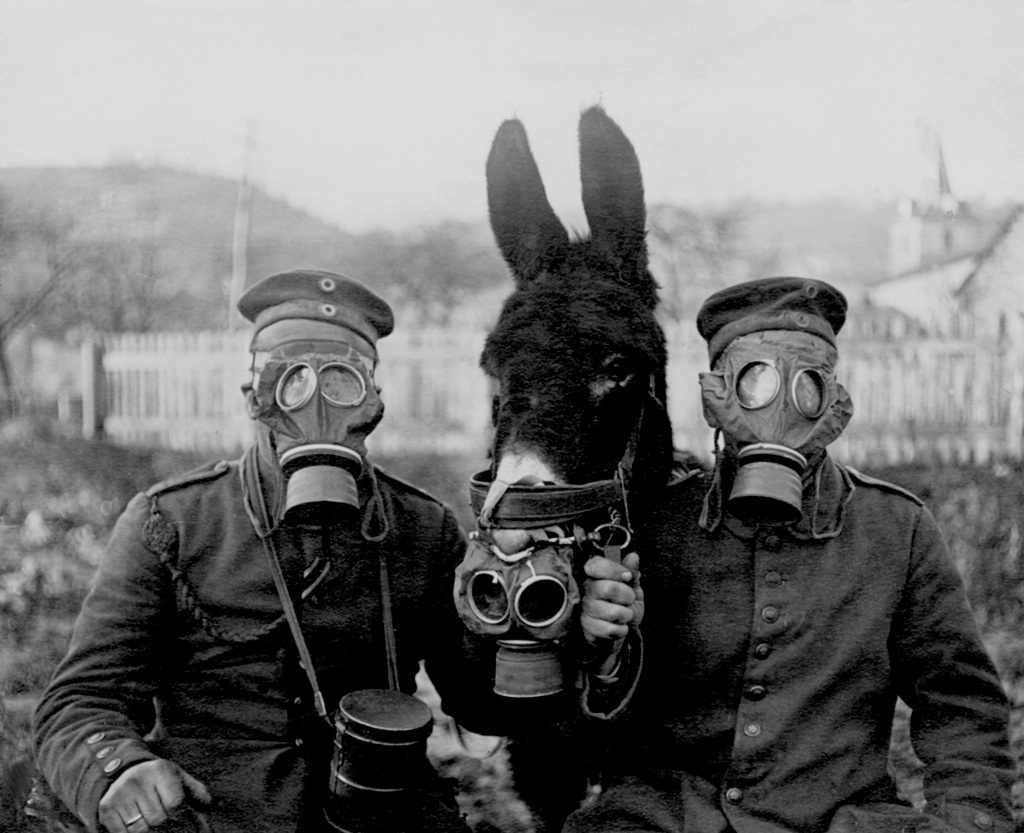 Chemische Waffen
= Massenvernichtungsmittel , viele Tote und Verwundete 
Toxische Substanzen. 
Relativ billig in der Herstellung. 
Ersten Weltkrieg entwickelt.
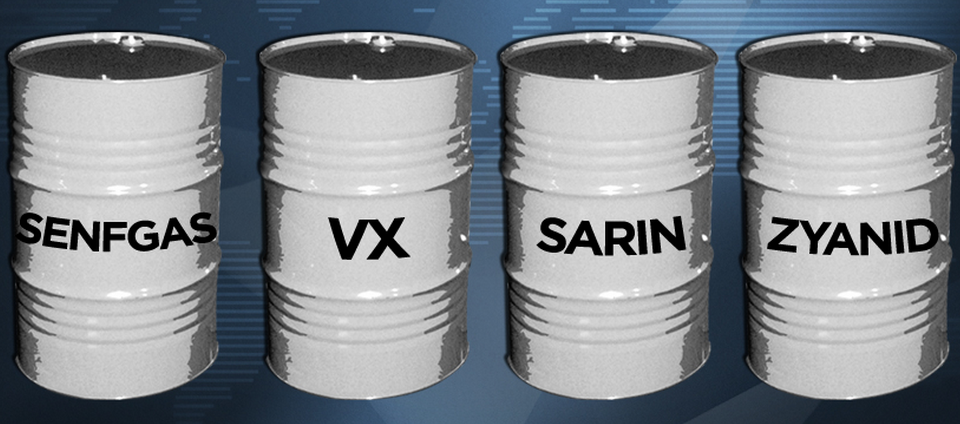 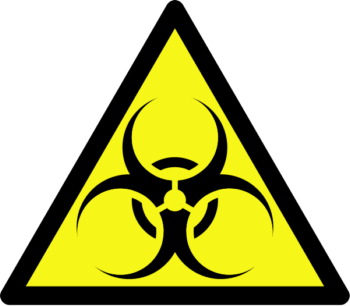 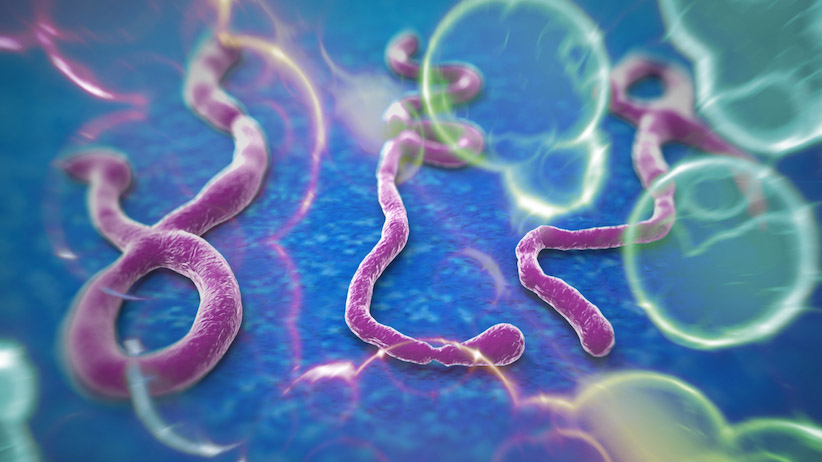 Biologische Waffen
= Massenvernichtungswaffen, bei denen Krankheitserreger
        als Waffe eingesetzt werden. 
Zweiter Weltkrieg
1972- Biowaffenkonvention
Verboten
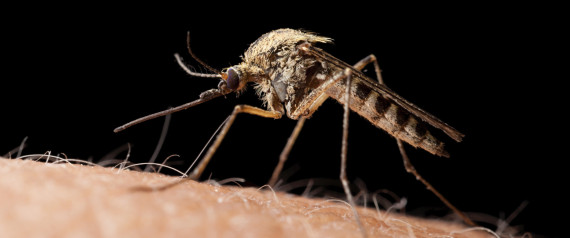 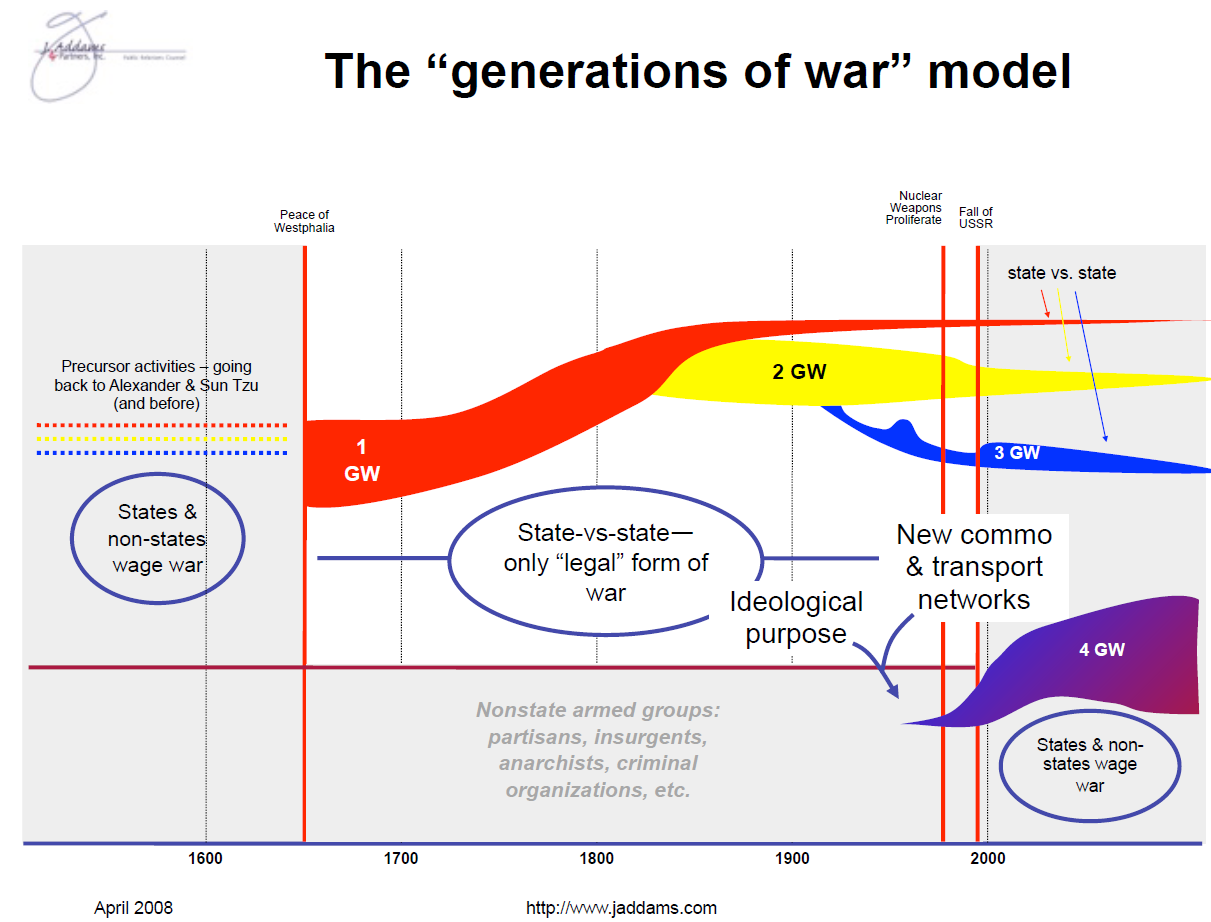 “Kriegsführung der vierten Generation”
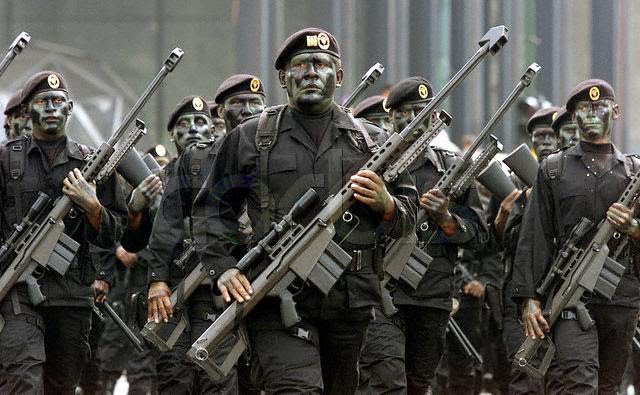 Kleinere terroristische Gruppen.
     z.B ISIS/ISIL. 
Nicht konventionelle Kriegsführung.
Politische Ideologie=treibende Kraft.
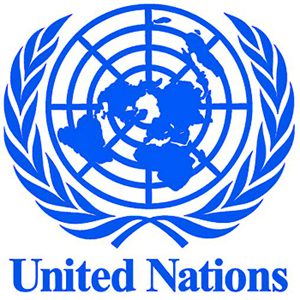 Die Rolle der Vereinten Nationen (VN)
spielen in den Diskussionen über die Zukunft der internationalen Politik und Gewalt eine eigentümliche Rolle. 
Macht der Sanktionen.
z.B. Nordkorea.
Schlüsselziele: den Frieden zu bewahren!
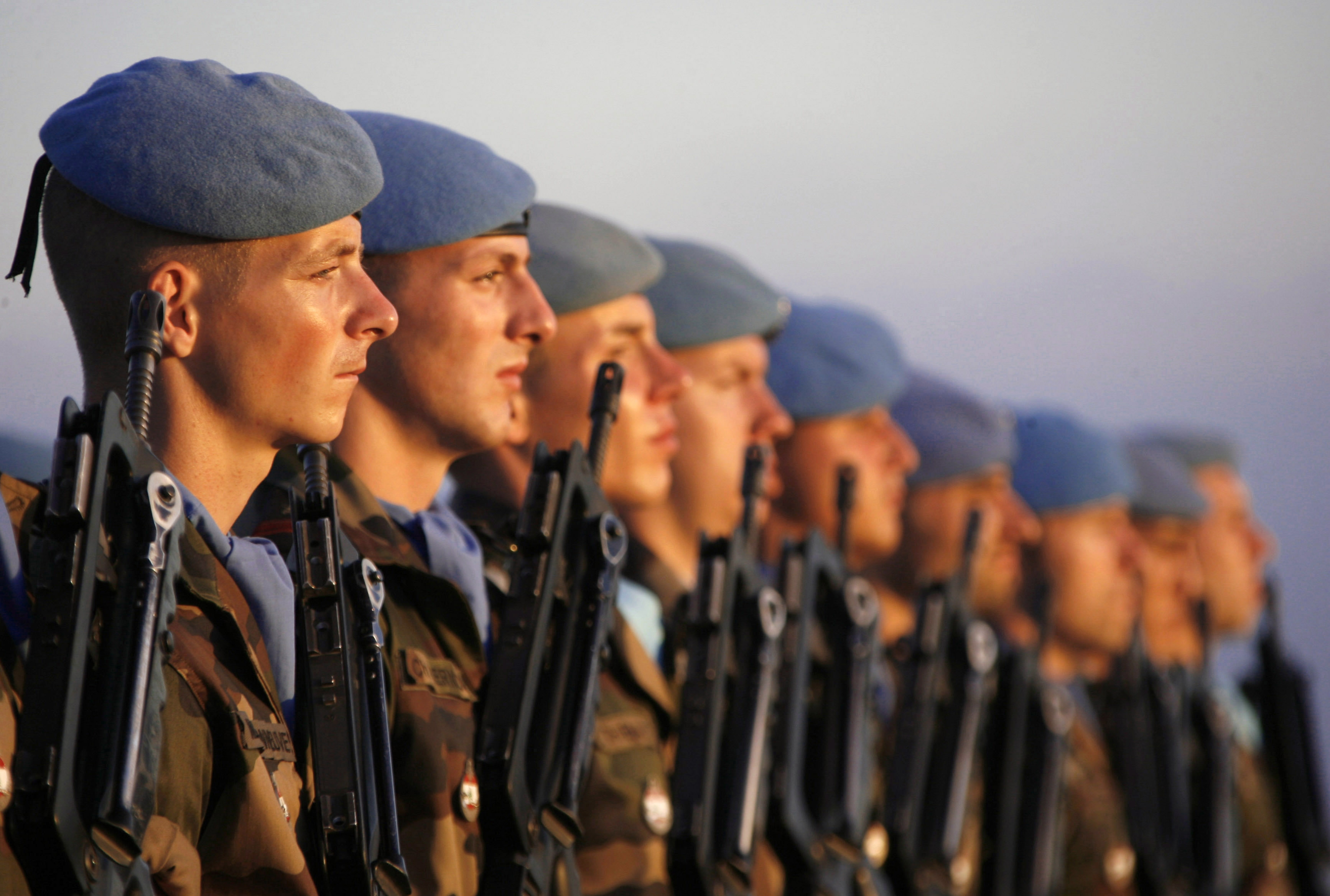 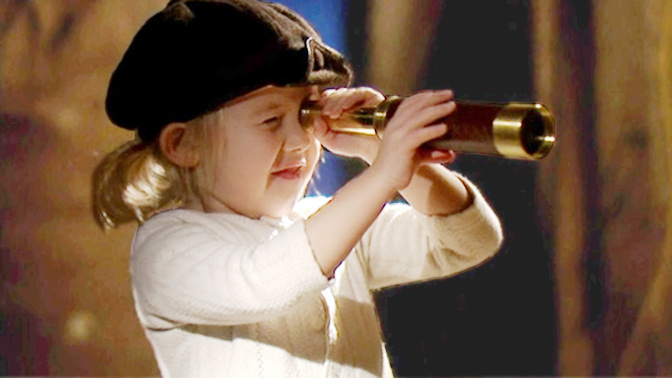 Überblick
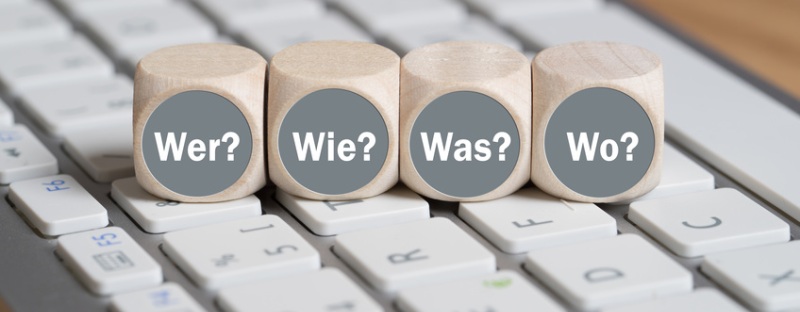 Was haben wir heute gelernt?
Die Gefahren von Waffen: Kindersoldaten, Terroristen usw.
Die Vereinigten Staaten und die Waffen-Besessenheit.
Die verschiedenen Aspekte von Massenvernichtungswaffen.
Eigentümlich oder ausschlaggebend ?
Die Rolle der VN.
Vokabelstelle
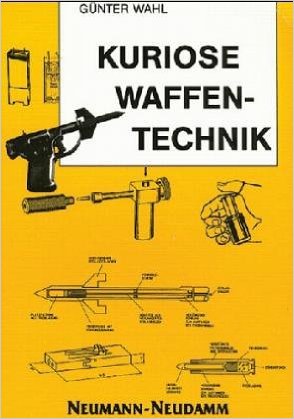 Die Waffentechnik- Weapons technology
Ruanda- Rwanda (Central-southern African country)
Die Kindersoldaten- Child soldiers
Die Massenvernichtungswaffen- Weapons of mass destruction
Die Atomwaffen- Nuclear weapons
Die Biowaffenkonventionen- Agreement banning the use of biological weapons.
dieVereinten Nationen- United Nations (UN)
Die Kriegsführung- Warfare
die Mordrate pro Kopf - Murder rate per capita
Der Selbstmordattentäter – suicide killer
Der Frieden - peace